Кодирование текстовой информации8 класс
Рассматриваемые вопросы на уроке:
двоичное кодирование текстовой информации;
таблицы кодировки;
понятие кодировки Unicode;
научиться определять числовые коды символов;
научиться вводить символы с помощью числовых кодов.
Вопросы:
1. Что называется закодированной информацией? 
2. Какими способами можно передавать одну и ту же информацию? 
3. Что такое декодирование? 
4. Что такое текстовая информация? 
5. Какие текстовые редакторы вы знаете? 
6. По какой формуле можно вычислить количество информации?
Двоичное кодирование текстовой информации
Текст – последовательность символов компьютерного алфавита.

Текстовая информация – это информация, выраженная с помощью естественных и формальных языков в письменной форме.

Текстовая информация – прописные и строчные буквы русского и латинского алфавитов, цифры, знаки и математические символы.
Кодирование текстовой информации
Для представления текстовой информации достаточно 256 различных знаков. 

		По формуле N=2I можно вычислить, какое количество информации необходимо, чтобы закодировать каждый знак:   
	N = 2I  =>   256 = 2I   =>  28 = 2I => 
	I = 8 битов


		Для кодирования одного символа требуется один байт информации
Человек различает знаки по их начертанию, а компьютер - по их двоичным кодам. При вводе в компьютер текстовой информации происходит ее двоичное кодирование, изображение знака преобразуется в его двоичный код.

		Пользователь нажимает на клавиатуре клавишу со знаком, и в компьютер поступает определенная последовательность из восьми электрических импульсов (двоичный код знака). Код знака хранится в оперативной памяти компьютера, где занимает одну ячейку.
Таблица кодировки
При кодировании каждому символу алфавита ставиться в соответствие уникальный двоичный код.

		Таблица кодировки – это таблица, в которой всем символам компьютерного алфавита поставлены в соответствие порядковые номера (коды).
Кодировки знаков
В существующих кодовых таблицах десятичные  коды :
от 0 до 32 соответствуют операциям (перевод строки, ввод пробела и т.д.);
от 33 по127 соответствуют знакам латинского алфавита, цифрам, знакам арифметических операций и знакам препинания;
от 128 по 255 в различных национальных кодировках одному и тому же коду соответствуют разные знаки.
Десятичные коды некоторых символов в различных кодировках
В настоящее время существуют пять различных кодовых таблиц для русских букв (Windows, MS-DOS, КОИ-8, Mac, ISO) поэтому тексты, созданные в одной кодировке, не будут правильно отображаться в другой.
Таблицы кодировки русскоязычных символов
КОИ-8
CP1251(Windows)
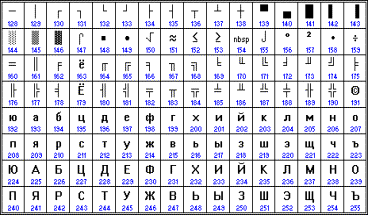 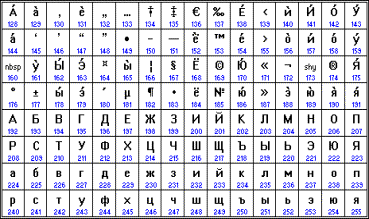 CP866 (MS-DOS)
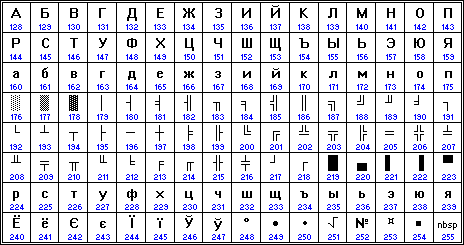 Таблицы кодировки русскоязычных символов
Mac
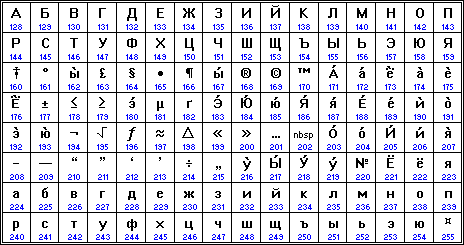 ISO
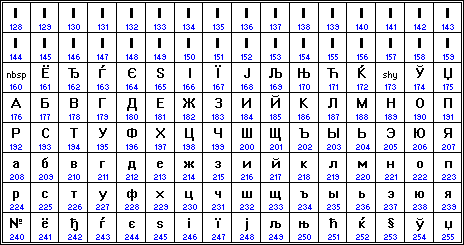 Кодовая таблица ASCII
Для разных типов ЭВМ используются различные таблицы кодировки. 
		С распространением персональных компьютеров типа IBM PC международным стандартом стала таблица кодировки под названием ASCII (American Standard Code for Information Interchange) - американский стандартный код для информационного обмена.
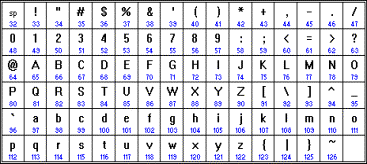 Понятие кодировки Unicode(UCS - 2)
В последние годы широкое распространение получил новый международный стандарт кодирования текстовых символов Unicode, который отводит на каждый символ 2 байта (16 битов). По формуле можно определить количество символов, которые можно закодировать согласно этому стандарту:  N = 2I = 216 = 65 536.
		Такого количества символов достаточно, чтобы закодировать не только русский и латинский алфавиты, цифры, знаки и математические символы, но и греческий, арабский, иврит и другие алфавиты.
Домашнее задание
Записать домашнее задание 
в дневник или тетрадь
	
§ 3.1, стр.74 
зад. 3.1., стр.77
Итог урокаответить на вопросы:
Какой принцип кодирования текстовой информации используется в компьютере? 
Почему при кодировании текстовой информации в компьютере в большинстве кодировок используется 256 различных символов, хотя русский алфавит включает только 33 буквы? 
Как называется международная таблица кодировки символов?
С какой целью ввели кодировку Unicode, которая позволяет закодировать 65 536 различных символов?